Particle Physics Technology Advisory Panel
Paula Chadwick – PPTAP Chair

Dave Brown, Senior Programme Manager Accelerators and e-Infrastructure, Programmes Directorate
Charlotte Jamieson – Associate Director
Dave Newbold – Director Particle Physics Department
Why a PPTAP?
The European Strategy for Particle Physics Update identified an immediate need for active R&D programmes for future detectors, accelerators, and software and computing
The European Committee for Future Accelerators (ECFA) called on to establish an R&D roadmap for detectors
The European Laboratory Directors Group (ELDG) called on to establish an R&D roadmap for accelerators
Work started in autumn 2020 and reported to CERN Council in December 2021
UK input needed for these processes and to inform UK direction
Membership – Chair: Paula Chadwick
AcceleratorsProf Deepa Angal-Kalinin, ASTeC STFC Prof Robert Appleby, Manchester Dr Chris Rogers, ISIS STFCDr Ben Shepherd, ASTeC STFCProf Matthew Wing, UCL
DetectorsProf Adrian Bevan, Queen Mary Prof Kai Bongs, BirminghamDr Rob Halsall, Technology STFCDr Kimberley Palladino, OxfordDr Angela Romano, Birmingham   	  Dr Craig Sawyer         		  Dr Eva Vilella-Figueras, LiverpoolProf Iacopo Vivarelli, Sussex
Software and Computing
Dr Neil Chue Hong, EdinburghDr Tim Scanlon, UCL
Prof Max Klein, Liverpool, RECFAProf Dave Newbold, PPD, STFCProf Peter Ratoff, CI
ObserversProf Phil Burrows, JAIProf Jim Clarke, ASTeC STFCCharlotte Jamieson, PD, STFC
3
PPTAP’s Remit
Aims
overview of the emerging R&D roadmaps
understand the case for investment in R&D
Need to look at current programme and landscape
Gather evidence
Community meetings: accelerators, computing, detectors, particle astro 
Look for strengths and synergies
Explore routes forward
Output - report spring 2022 (a little later than originally intended)
4
The report…
Draft report shared with PPTAP members in September and feedback incorporated into draft
ECFA and LDG roadmaps presented to CERN Council in December 2021 – picture continuing to evolve Led to slower than hoped for progress on the report 
Draft report presented to Technology & Accelerators Advisory Board (TAAB) for discussion and feedback 
Draft circulated to Science Board
Mature draft now exists
5
Key Messages
PPTAP Report satisfies ToR: engage with community, consider UK coherence, place emphasis rather than prioritise
UK actively involved in the production of the ECFA and LDG Roadmaps 
PPTAP supports the outcomes of the roadmaps
Ramp-up and intensifying technology R&D requires concerted European coordination 
PPTAP sees appropriate pathways to answering the EPPSU call for enhanced and accelerated technology R&D for accelerators and detectors (and software and computing)
Recognition that the UK cannot afford to be involved in everything
Not actively ruled out UK activity in any of the ECFA/ELDG panel areas
6
Key Messages continued
UK expertise/knowledge is sufficiently broad to be adaptable 
PPTAP able to identify strengths and issues confronting the community
Already clear that there are a handful of prominent technologies in which the UK is well-positioned to lead
Recognition of the importance of innovative R&D to the long horizon of the field and vibrancy of the UK community particle physics
The traditional funding approach around science drivers may not be appropriate at present
Focused technology R&D funding would help position the UK for future projects
R&D projects excellent for training, enabling early-career researchers to hold grants
Opportunities for blue sky funding
7
Issues for the UK
Conceptual shift in funding with introduction of new technology strand
Status quo does not respond to EPPSU, nor ECFA/ELDG
Proposed programme of technology R&D could be perceived as reducing available project funding
Funding constraints continue
Rapid response to the ECFA and LDG roadmaps required - UK processes are not ideally set up to manage this
Other reviews/processes underway in UK
8
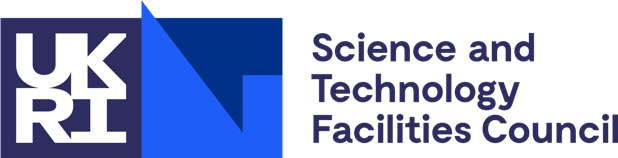 Thank you
Facebook: Science and Technology Facilities Council
Twitter:@STFC_matters
YouTube: Science and Technology Facilities Council